Disciplinary Policy for Professional Services Staff
MONDAY 8 APRIL 2024
HR Partnering, HR Policy, HR Organisational Learning
HR
HR April 2024
Disciplinary: Professional Services Staff
Aims for this session…
Explain the School’s Disciplinary Policy for Professional Services Staff, as well as other policies related to conduct & performance – what they cover, how they should be used and your role as a manager.
State what support is available to you as a manager.
Discuss how you would manage different scenarios related to employee behaviour. 
Construct some best practice hints and tips.
Answer any questions you have.
HR April 2024
Disciplinary: Professional Services Staff
Overview…
Introduction and context
‘Disciplinary’ in the context of LSE
Links to other policies
Disciplinary Policy & Procedure for Professional Services Staff
Being proactive as a manager
Case studies & group discussions
Share your hints & tips
Any questions?
HR April 2024
Disciplinary: Professional Services Staff
Introduction and context
External focus on how universities handle disciplinary matters if they reach tribunal stage. In any case, it is very much in LSE’s interest to have a good practice approach to managing conduct and performance issues – resolving these in a timely way (early if possible) is part of having a supportive work culture. 
Implications of blended working (e.g. reduced visibility of individual employees) for how behavioural and/or performance concerns are noticed and managed. 
Conduct and/or performance issues can be sensitive and difficult to discuss, but important to address as early as possible. 
Except in cases of clear gross misconduct, a first instance of a disciplinary or performance concern should be approached in a sympathetic manner which does not pre-judge the reason(s) behind the behaviour.
HR April 2024
Disciplinary: Professional Services Staff
‘Disciplinary’ in the context of LSE
LSE has clear expectations of behaviour and conduct – communicated through inductions for new starters, Ethics Code, Effective Behaviours Framework, day to day management processes, and other appropriate means. 
‘Disciplinary’ covers situations of misconduct, as well as issues arising from an employee’s negligence and/or deliberate unwillingness (e.g. refusal to follow management instruction). 
Where possible, concerns about an employee’s behaviour and/or conduct should be resolved informally and between the employee and their line manager. Where this is not possible or appropriate, this policy provides a formal disciplinary procedure which allows for a number of stages until a matter is resolved.
HR April 2024
Disciplinary: Professional Services Staff
Links to other policies
Today’s session focuses on disciplinary processes for professional services staff; disciplinary matters concerning academic staff should be addressed under the Academic Annex. 
Conduct and/or performance concerns during an employee’s review period should be addressed using that guidance. 
The Dignity at Work Statement aims to:
Clarify expectations of conduct & provide examples of positive behaviour
Set out the means by which inappropriate behaviour which falls short of bullying or harassment can be easily identified, addressed & resolved. 
The Discrimination, Harassment and Bullying Policy provides the means for raising, and taking action against, concerns about discrimination, harassment, bullying and victimisation. 
Other policies may also be relevant for particular types of misconduct (e.g. breach of the Information Security Policy). 
Reporting mechanisms and support networks for employees.
HR April 2024
Disciplinary: Professional Services Staff
…links to other policies
Where a disciplinary concern is linked to underperformance, it is important to address this through the most appropriate policy:
Underperformance linked to a lack of capability: Capability Performance Policy
Underperformance linked to a medical condition: Capability Health Policy
Underperformance linked to a disability (e.g. dyslexia): see further advice from your HR Partner and/or the Disability & Mental Health Adviser
Underperformance linked to alcohol or drug dependency: Alcohol and Drugs Policy, and/or the Capability Health Policy
Link to Grievance Policy: if an employee raises a grievance during an ongoing disciplinary procedure, it may be paused so that the grievance can be addressed first. Alternatively, both may be addressed at the same time where the grievance and disciplinary cases are related.
HR April 2024
Disciplinary: Professional Services Staff
Disciplinary Policy for Professional Services Staff
What was updated in 2023:
A new section about how formal meetings/hearings may be held remotely 
Removal of the word ‘dismissal’ from the title
All suspensions require the approval of the HR Director
A new section sets out the role of witnesses
The addition of HR and employee responsibilities to Section 4 (Responsibilities)
An expanded ‘informal action’ section
A section to clarify expectations of conduct during disciplinary hearings
HR April 2024
Disciplinary: Professional Services Staff
Disciplinary Procedure for Professional Services Staff
Informal action: minor misconduct should usually be addressed informally & promptly. 
Investigation: where informal action does not resolve the matter, or where the matter is too serious to be resolved informally, an investigation should be undertaken by a named individual. In cases of gross misconduct, the employee(s) may be suspended for a period of time while the investigation is carried out. 
Formal procedure: allows for a number of stages, typically followed in order until the matter is resolved. The outcome of each stage is confirmed in writing to the employee; the notification includes any agreed improvement targets, advises of further action if improvement targets are not met, and confirms the employee’s right of appeal.
HR April 2024
Disciplinary: Professional Services Staff
Being proactive as a manager
Know your responsibilities!
Aim to resolve minor concerns early and informally: might include advice and encouragement, training and/or other means of support. 
In all cases, it’s important to make sure that there are no undue delays to processes. If a particular process is taking longer than expected, keep all parties updated. 
Try to avoid making assumptions about the reason(s) behind an individual’s behaviour or performance. Some changes in behaviour (e.g. erratic behaviour, refusal to engage) may have an underlying wellbeing reason.  
Know what support is available: especially your HR Partner, also the Disability & Mental Health Adviser where a disability and/or wellbeing issue may be a factor in an employee’s conduct and/or performance.
HR April 2024
Disciplinary: Professional Services Staff
In groups…
Case Study 1
Pete is an employee in the Business Development Unit and has been at LSE for 3 years. A colleague in the Division left LSE 6 months ago and gave Pete his Mac Book to return to DTS. Pete didn’t return it but stored it away in a cupboard in the Division. As DTS had not contacted the Division querying the whereabouts of the Mac Book after 6 months, Pete decides he will take it as his own and takes it home.  Pete tells another colleague what he has done saying that, as no-one has claimed the Mac Book, it will not be missed, and the LSE can afford to buy new ones anyway.  His colleague is shocked and so reports what Pete has done to Pete’s line manager.
Part a:
You are Pete’s line manager. What are your next steps?
Part b:
You are the Investigating Officer of the disciplinary investigation. What would you need to do? 
Part c:
You are the Chair of the Disciplinary Panel. What do you think your role is?
HR April 2024
Disciplinary: Professional Services Staff
Case Study 2  
Monique works as a cleaning operative in a large Department and has been an employee of the School for 1 year. Her role is a busy one and she is key in ensuring that all facilities, offices and meeting rooms are kept to a high standard of cleanliness and neatness, especially during term time when it is very busy with students and guests on campus. Monique’s role requires her to be on campus for 5 days a week. For the first year, Monique seems to be fully engaged and carries out all tasks required of her.
As Monique’s line manager, you are beginning to despair as recently Monique is not following through on a number of tasks you have been asking her to do.  The Department space is untidy and unclean. You have had regular 1:1 meetings asking after her wellbeing and also whether she needs any developmental support to help her do her role but she informs you she is fine.  However, despite your informal interventions, Monique continually fails to follow instruction. You also find out that Monique has only been attending campus around two days a week.
As Monique’s line manager, what are the next steps you would consider in addressing this issue?
HR April 2024
Disciplinary: Professional Services Staff
Case Study 3  
Thomas is a programme co-ordinator in your team.  His role includes organising student activities and registering student evaluations. 
Some elements of his role he performs very well. You are however, concerned about Thomas’ performance in other areas and regularly pick up issues and complaints in one-to-one meetings. He often takes longer to complete work than you expect and misses deadlines. You have recently received a complaint that Thomas has incorrectly recorded student evaluations and students may have been misinformed about their grades.
 
What are the key considerations?  
What steps do you take?
HR April 2024
Disciplinary: Professional Services Staff
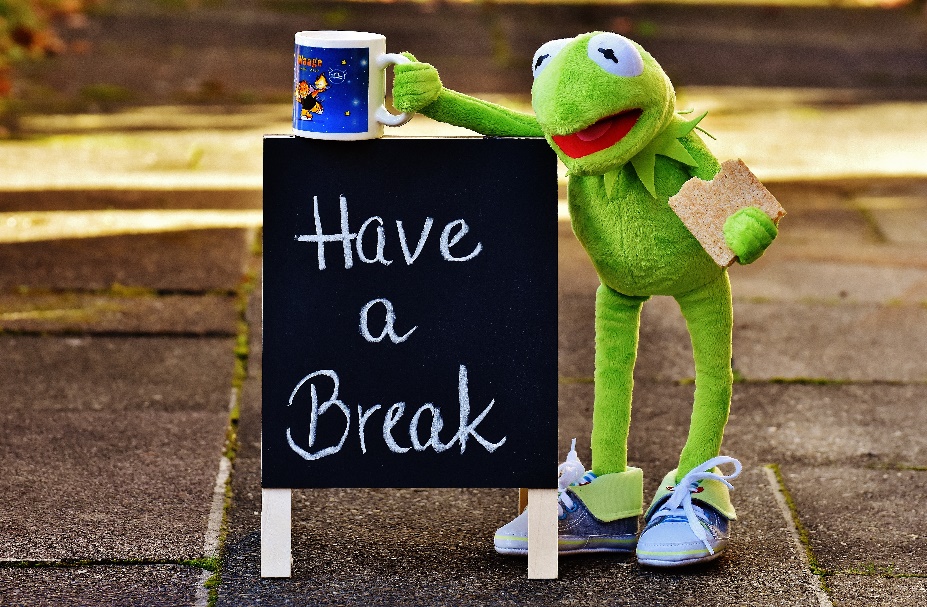 HR April 2024
Disciplinary: Professional Services Staff
Case Study 4
Jenny joined LSE four months ago as a receptionist. She is settling into the team well and her performance is generally very good. You are however, very concerned about her timekeeping. She is required to be on campus every day but is late several times a week. She is usually less than 15 minutes late but there have been a couple of times in the last two weeks she has been more than an hour late. On both occasions she had called you to you know but it was after her start time and suggested it would be 15 to 20 minutes. You are getting complaints from other members of the team as they have to cover reception and it is impacting their work. 

What are the key considerations?  
What steps do you take?
HR April 2024
Disciplinary: Professional Services Staff
Case Study 5
You have been asked to investigate a grievance about inappropriate comments from a member of your team during the staff party. You have interviewed Jit already. He says that he and David used to be good friends, but they fell out recently.  Jit had lent David some money but not returned it at the end of the month as promised. Jit was talking to a group of friends when David came over and started swearing at him and used language Jit described as “threatening”. 

What are the key considerations?  
What steps do you take?
HR April 2024
Disciplinary: Professional Services Staff
Share your hints and tips

What has worked well for you when managing and addressing conduct and/or performance matters in your teams? Or, what hints and tips are you taking away from today?
HR April 2024
Disciplinary: Professional Services Staff
Finally…

What questions are you left with? 

Please contact your HR Partner or HR Adviser if you have any questions, comments and feedback about the Disciplinary Policy for Professional Services Staff or any related policies and resources at LSE.
HR April 2024